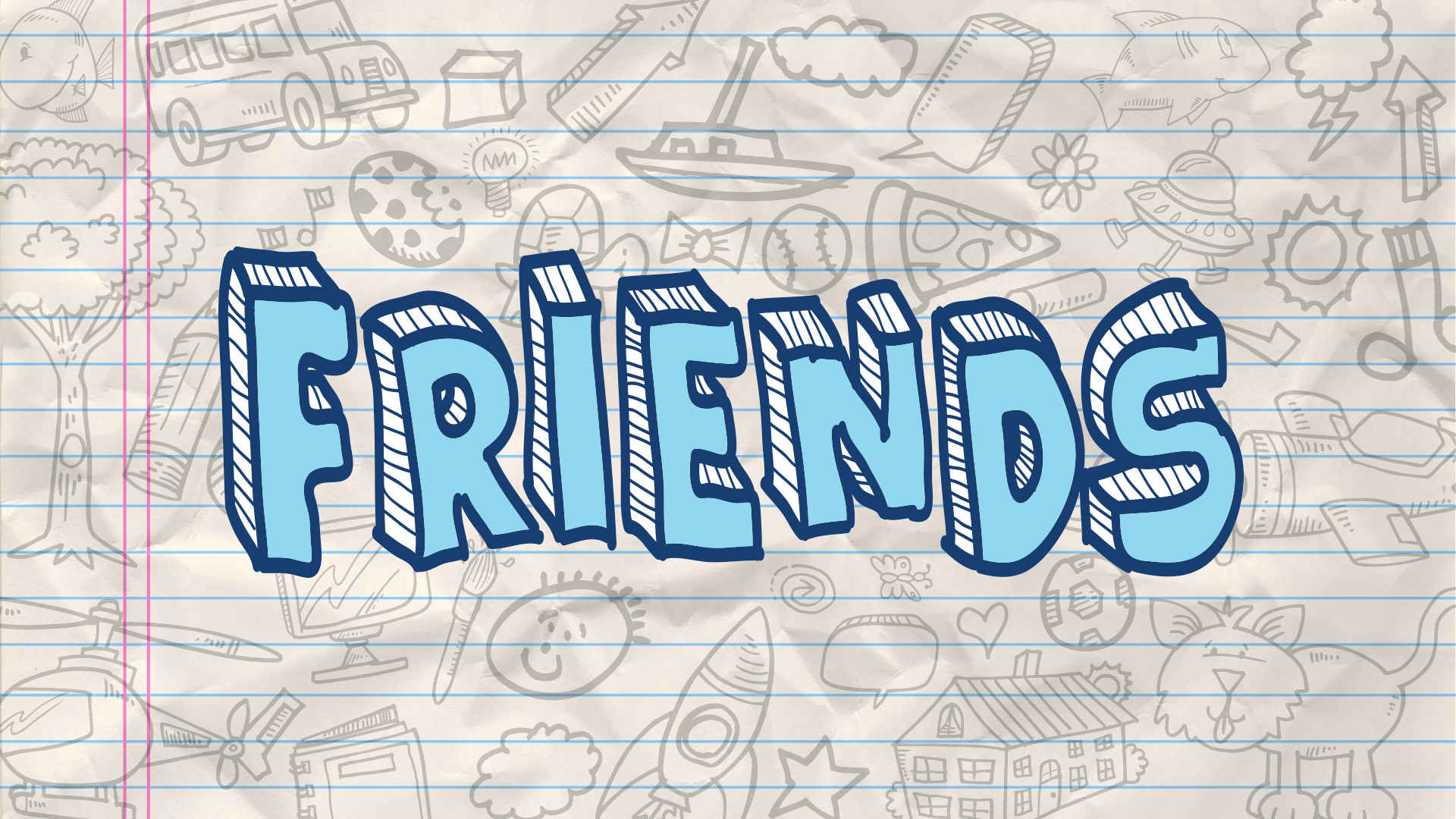 Who You Hang With Matters
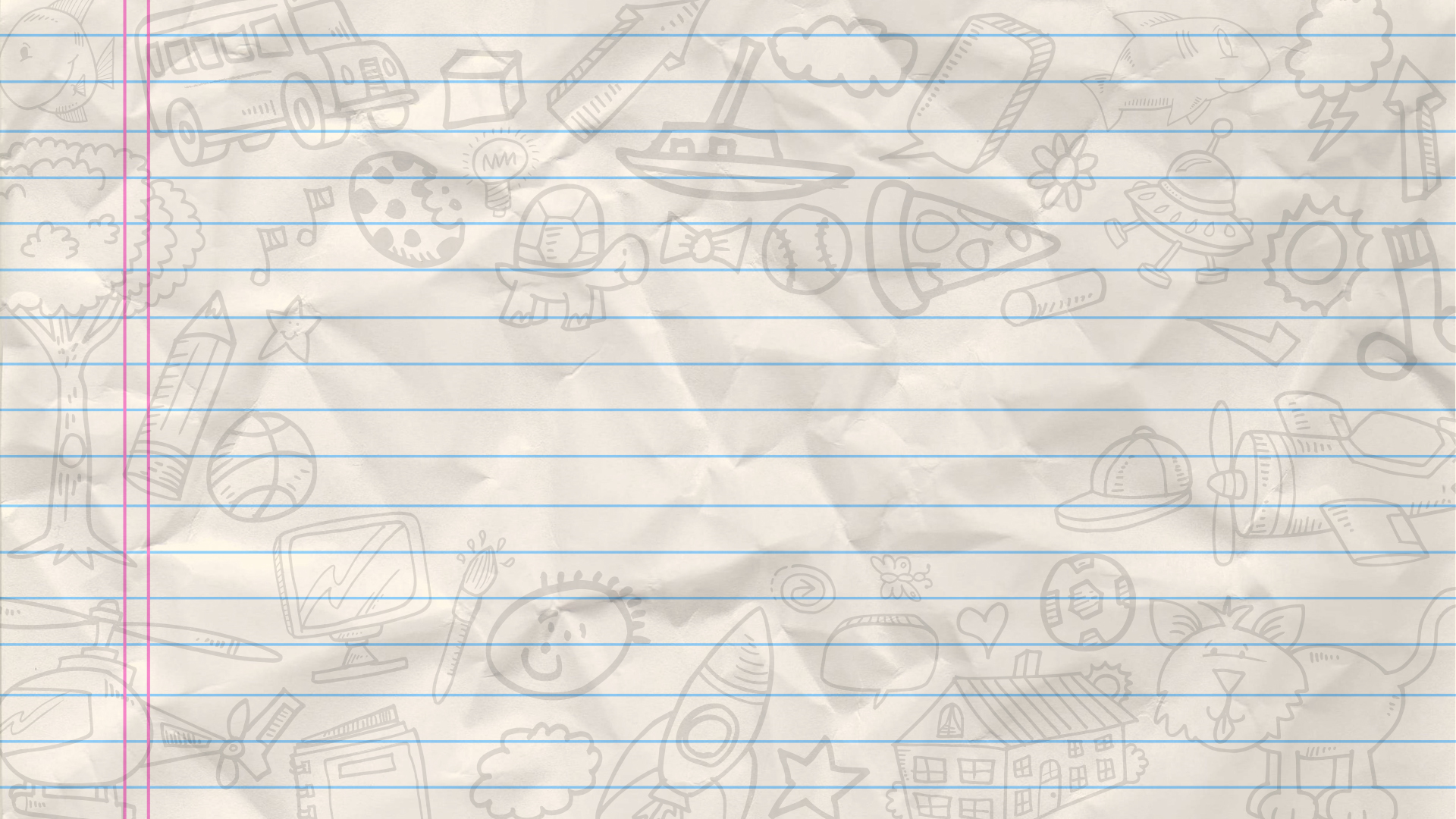 Amnon Had A Friend
2 Samuel 13:1-22
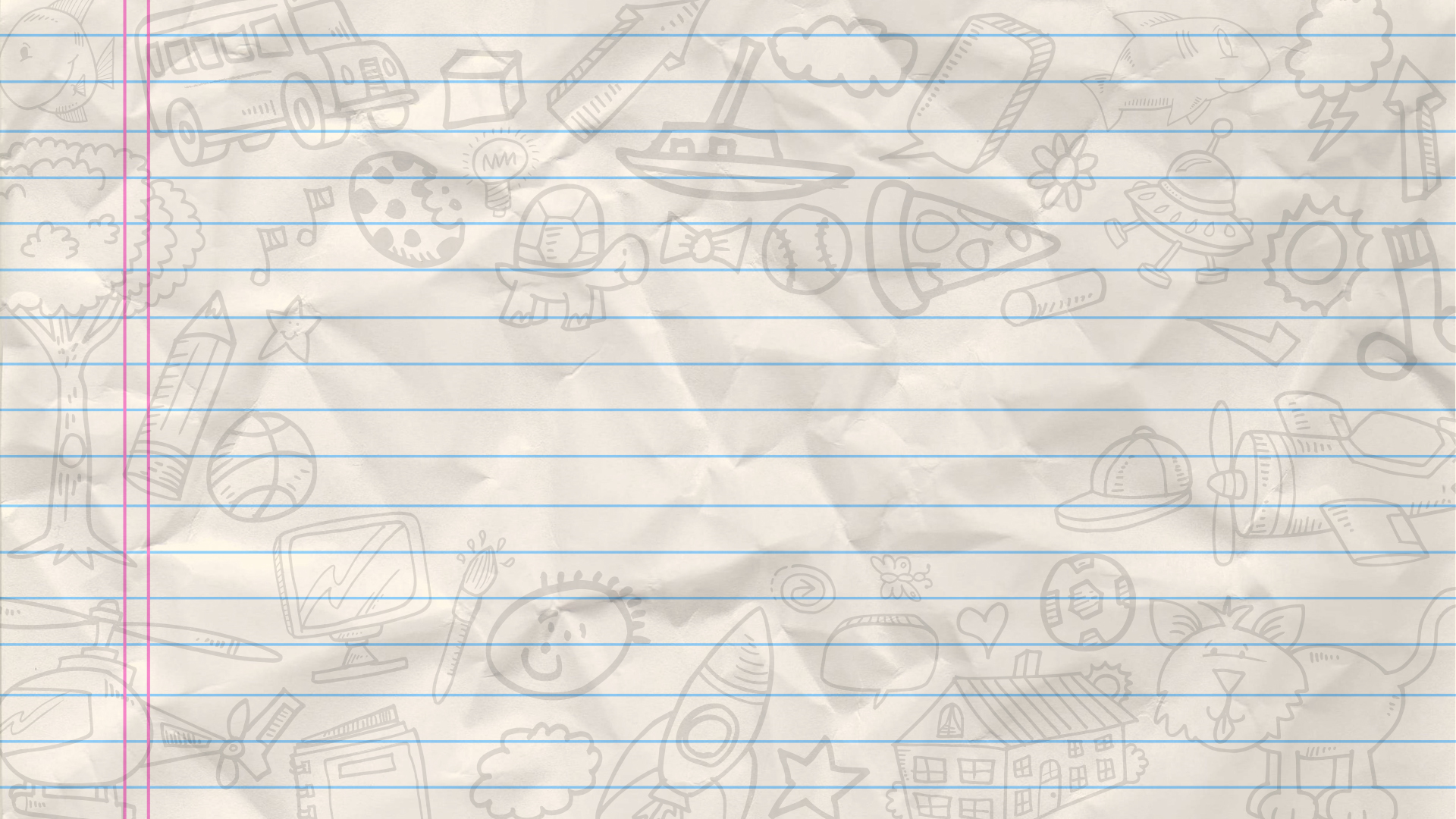 Who You Hang With Matters
God Cares About Who We Associate With
Exodus 34:11-16
Judges 2:1-15
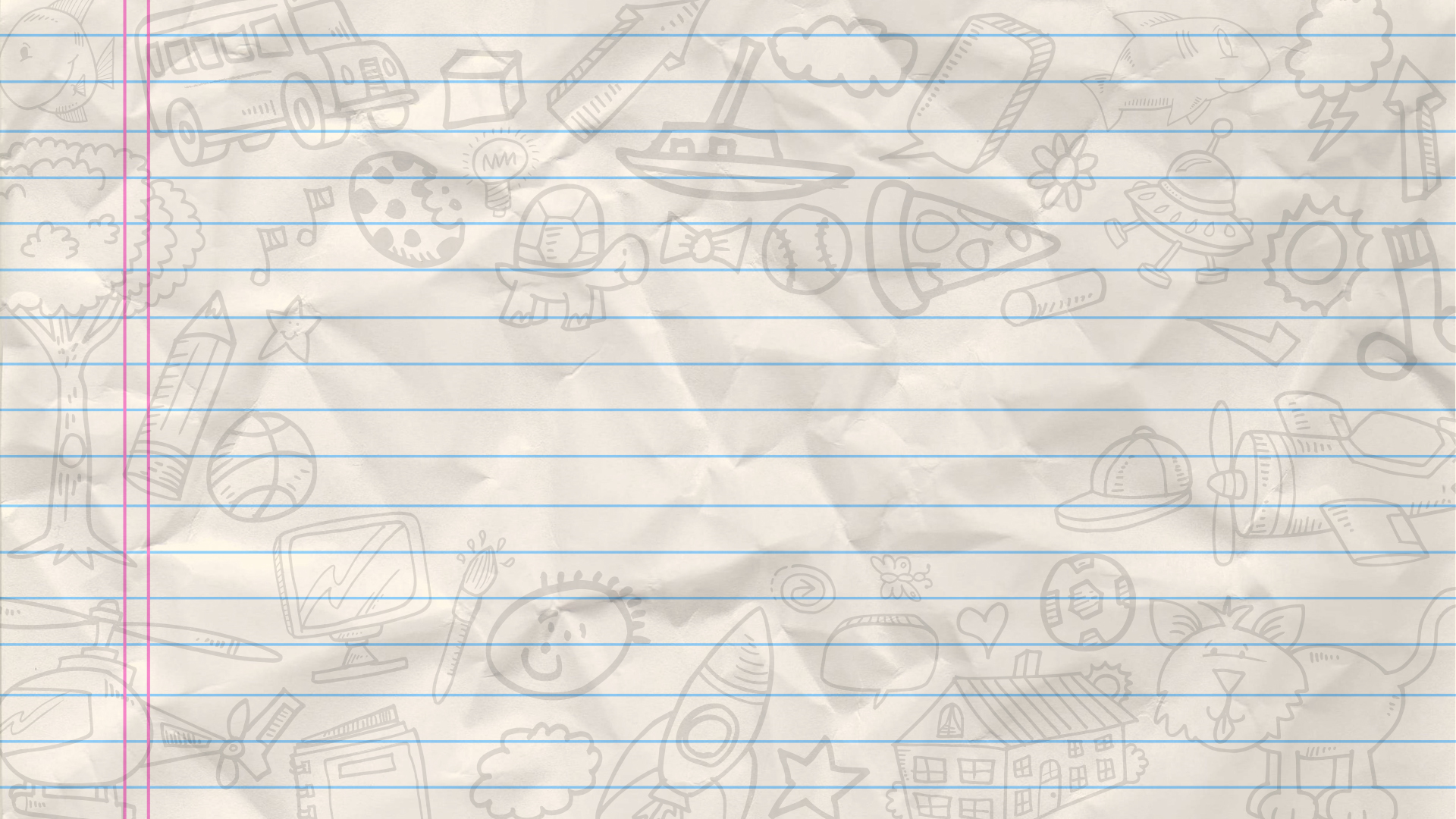 Who You Hang With Matters
FRIENDS
CLOSER TO 
GOD
FURTHER FROM GOD
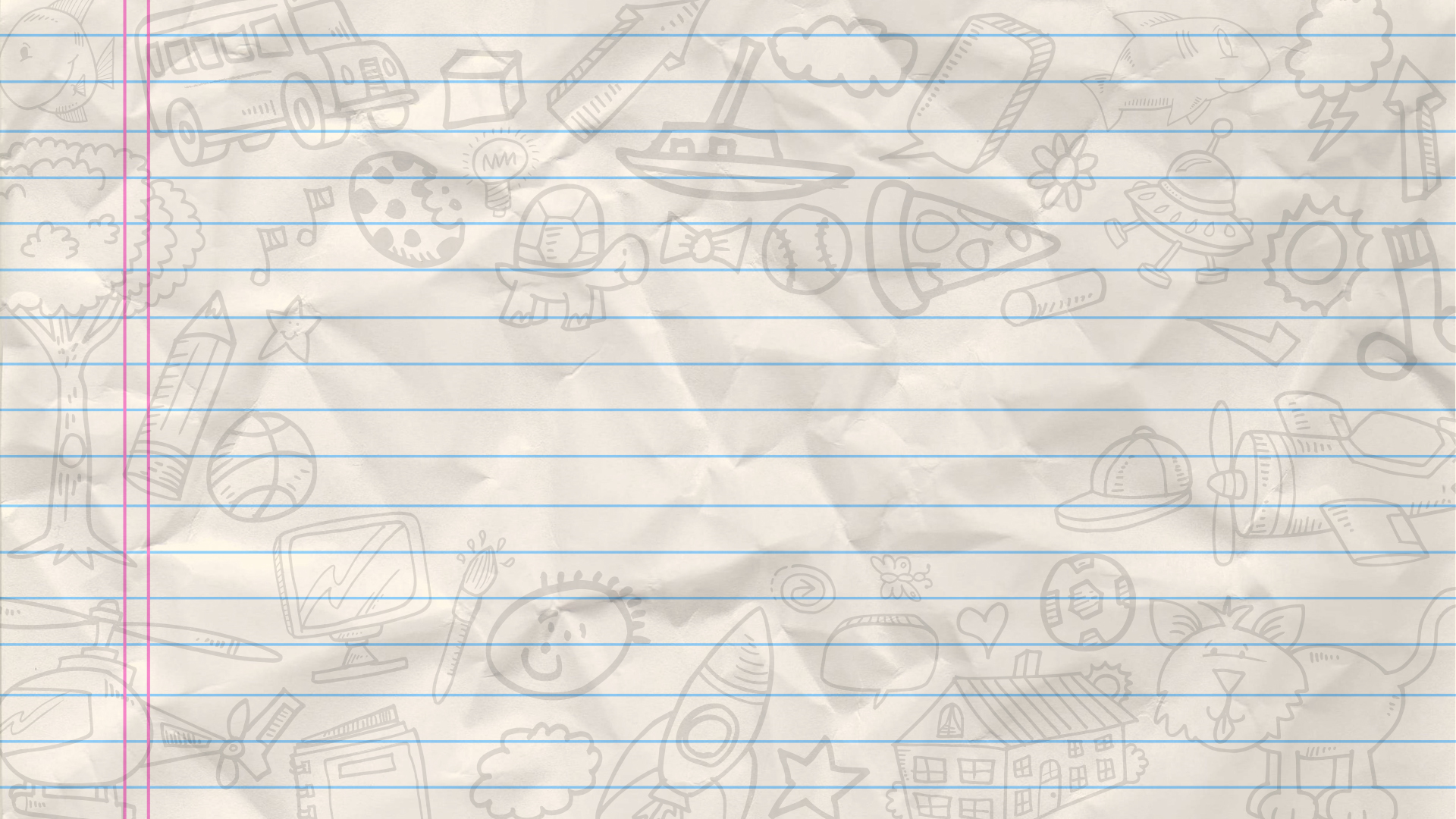 Red Flags That Tell Us To Reevaluate Friendships
Proverbs 12:26
Proverbs 13:20
Proverbs 22:24-25
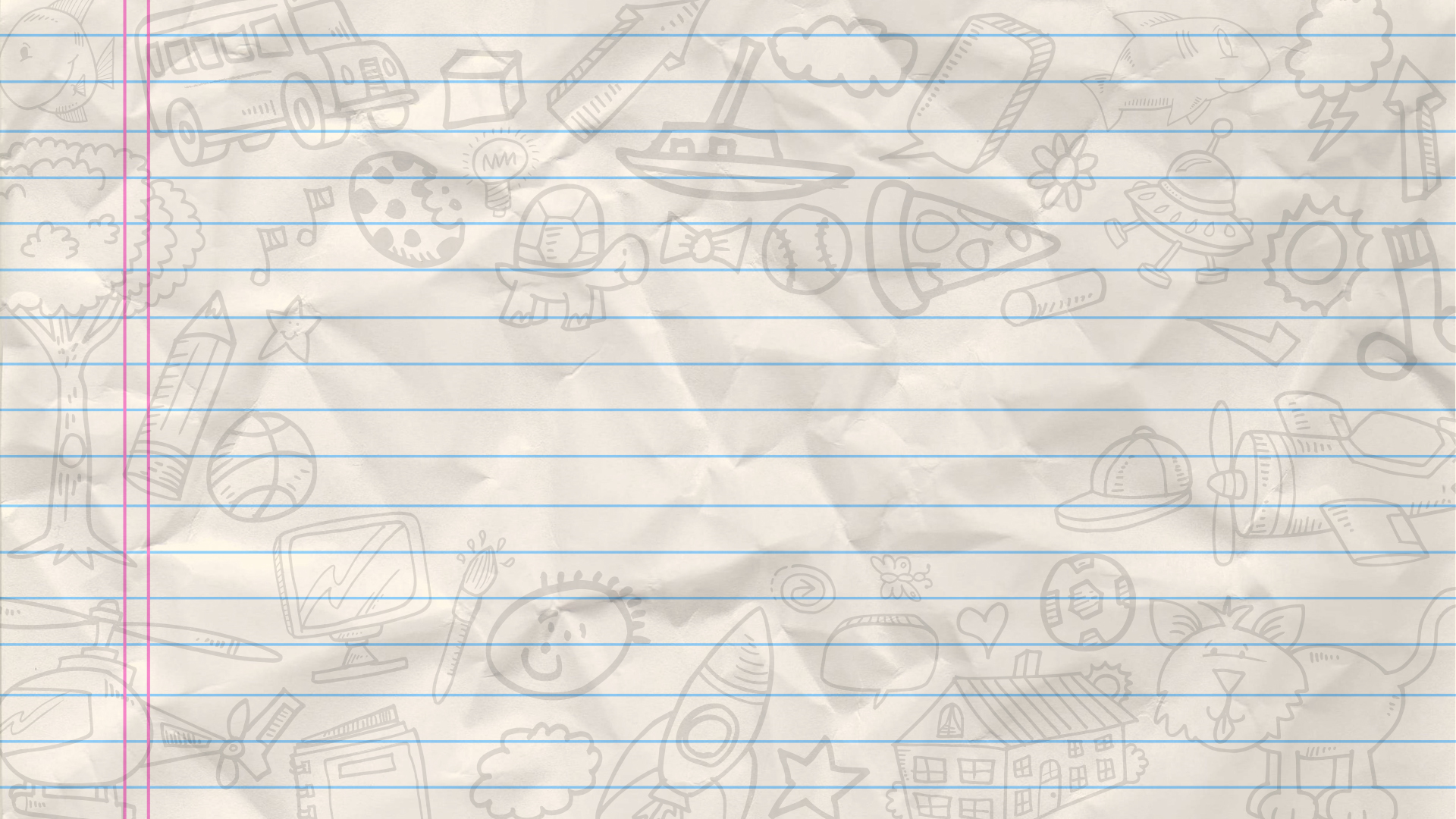 Red Flags That Tell Us To Reevaluate Friendships

When You Realize Their Core Values Are Radically Different
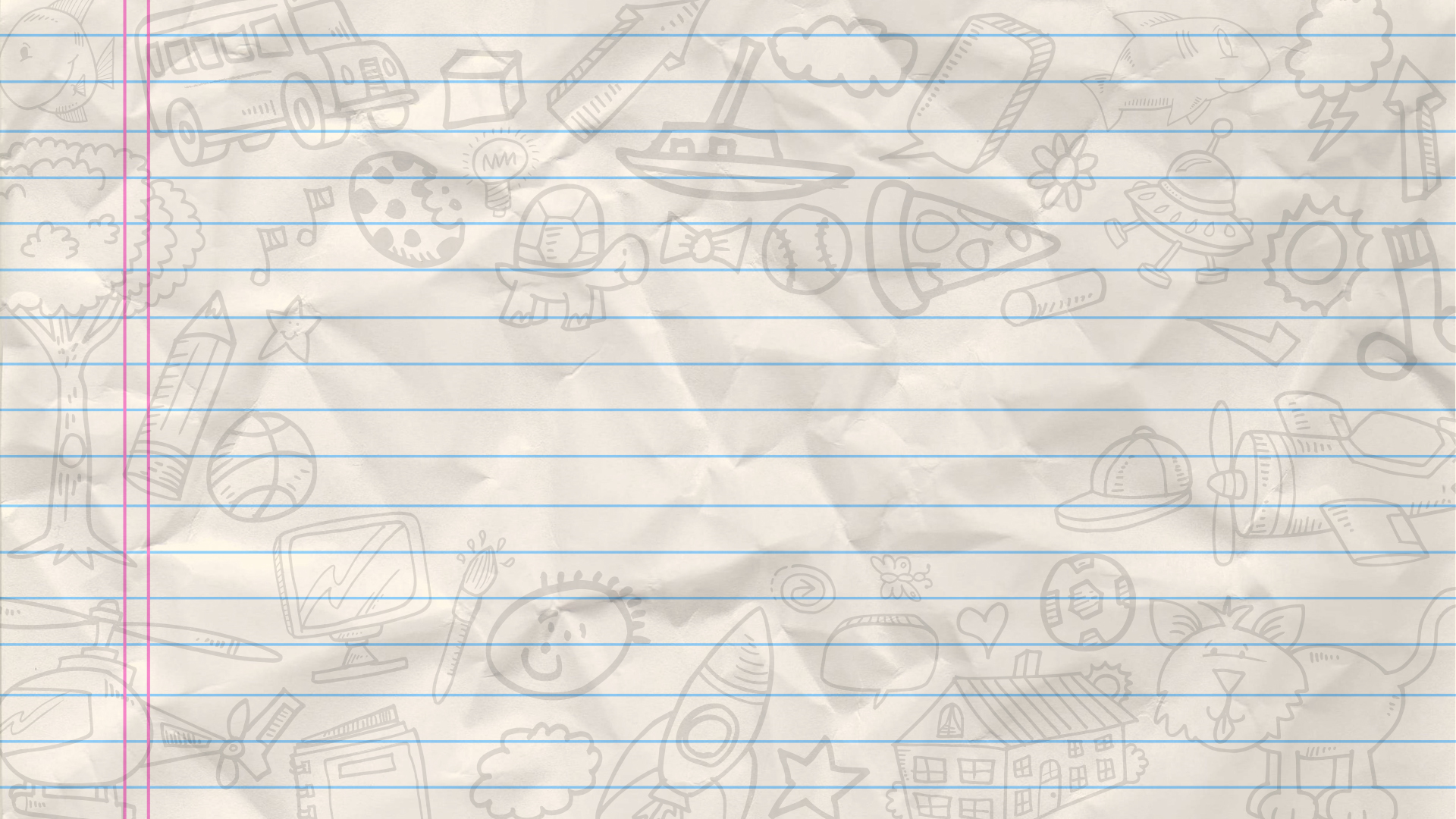 Red Flags That Tell Us To Reevaluate Friendships

When You Find Yourself Trying To Defend their Wrong Behavior
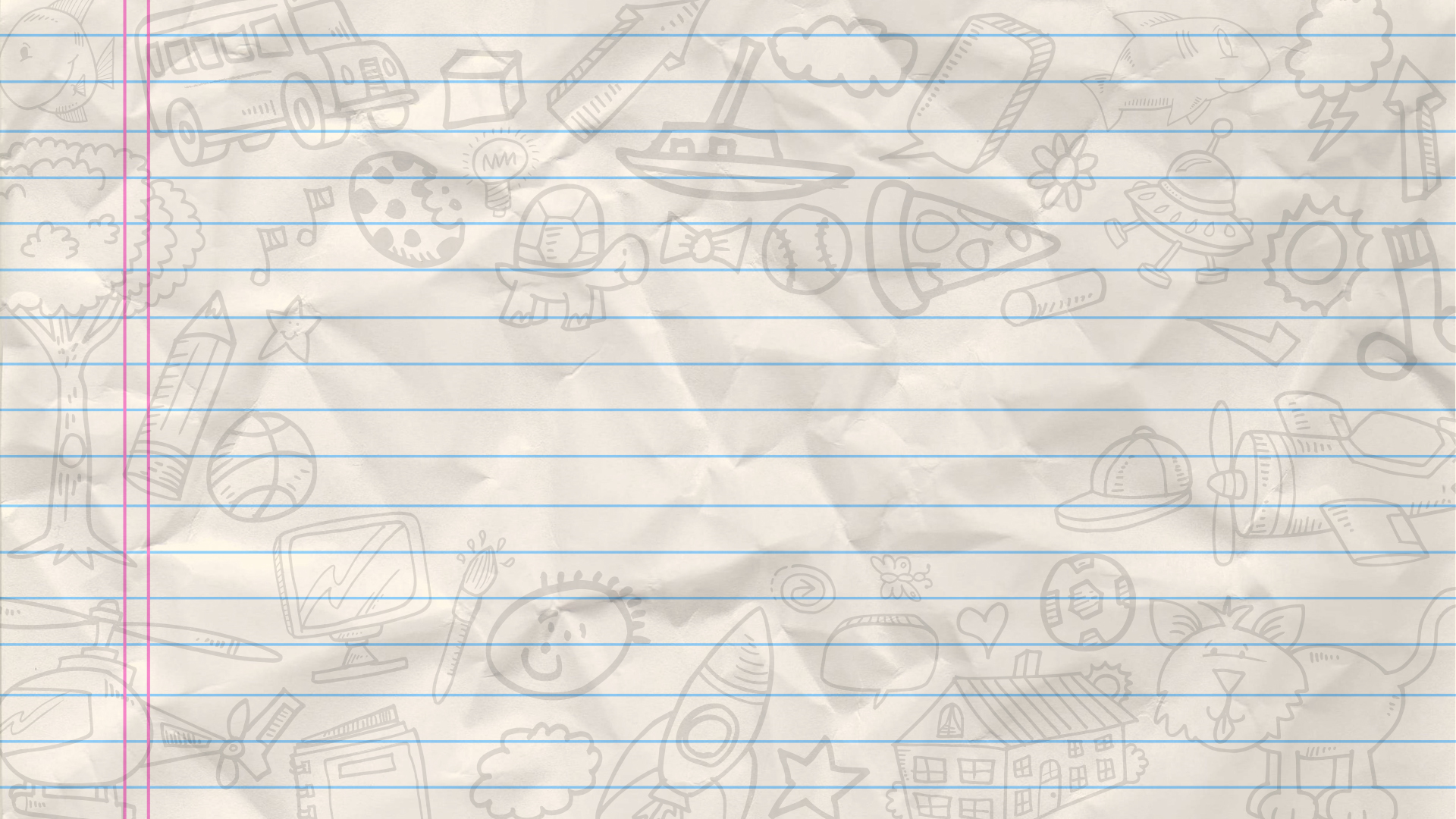 Red Flags That Tell Us To Reevaluate Friendships

When You Feel Pressure To Compromise
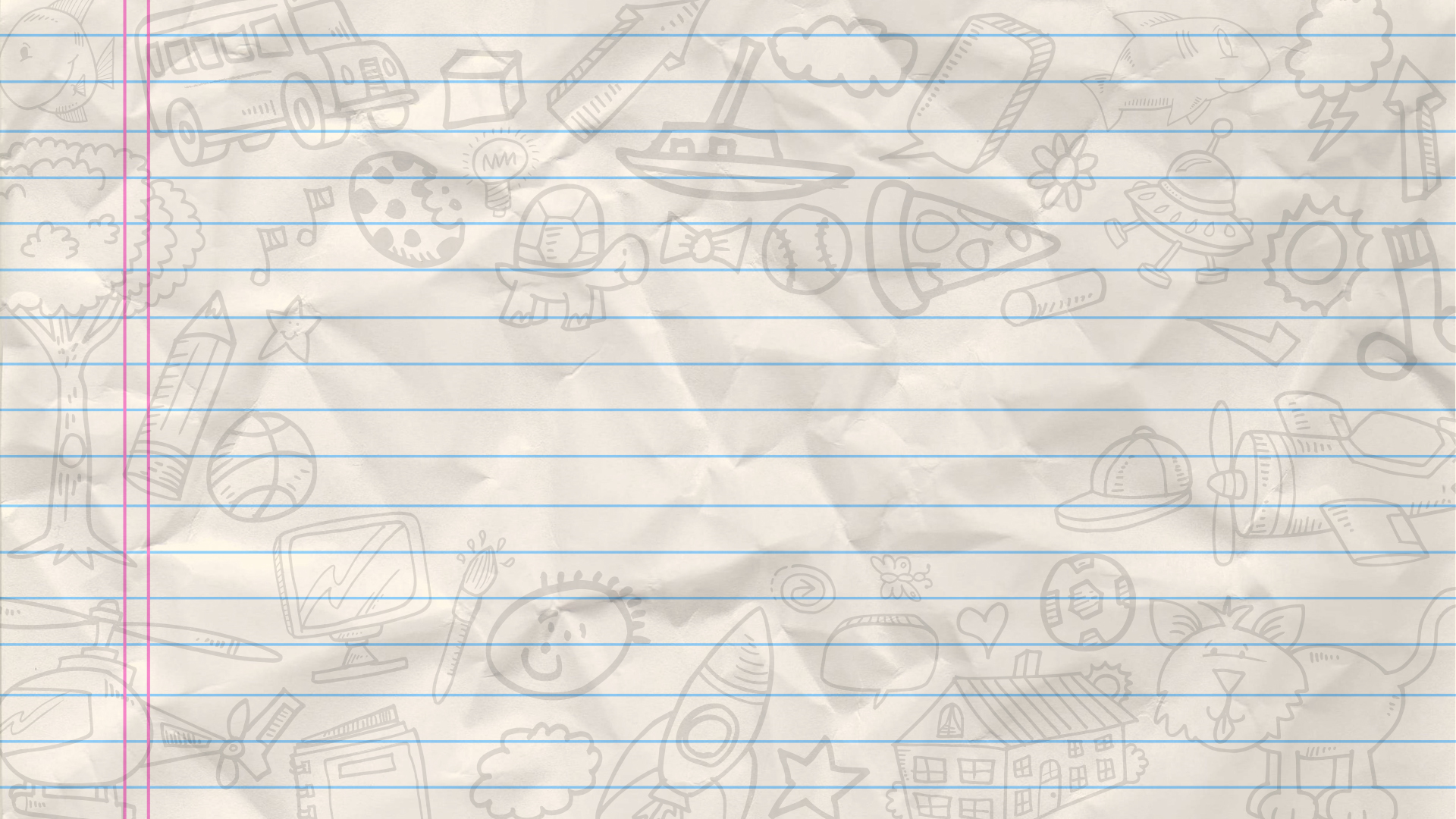 Red Flags That Tell Us To Reevaluate Friendships

When You Find Yourself Pretending To Be Someone Other Than Who You Know You Are
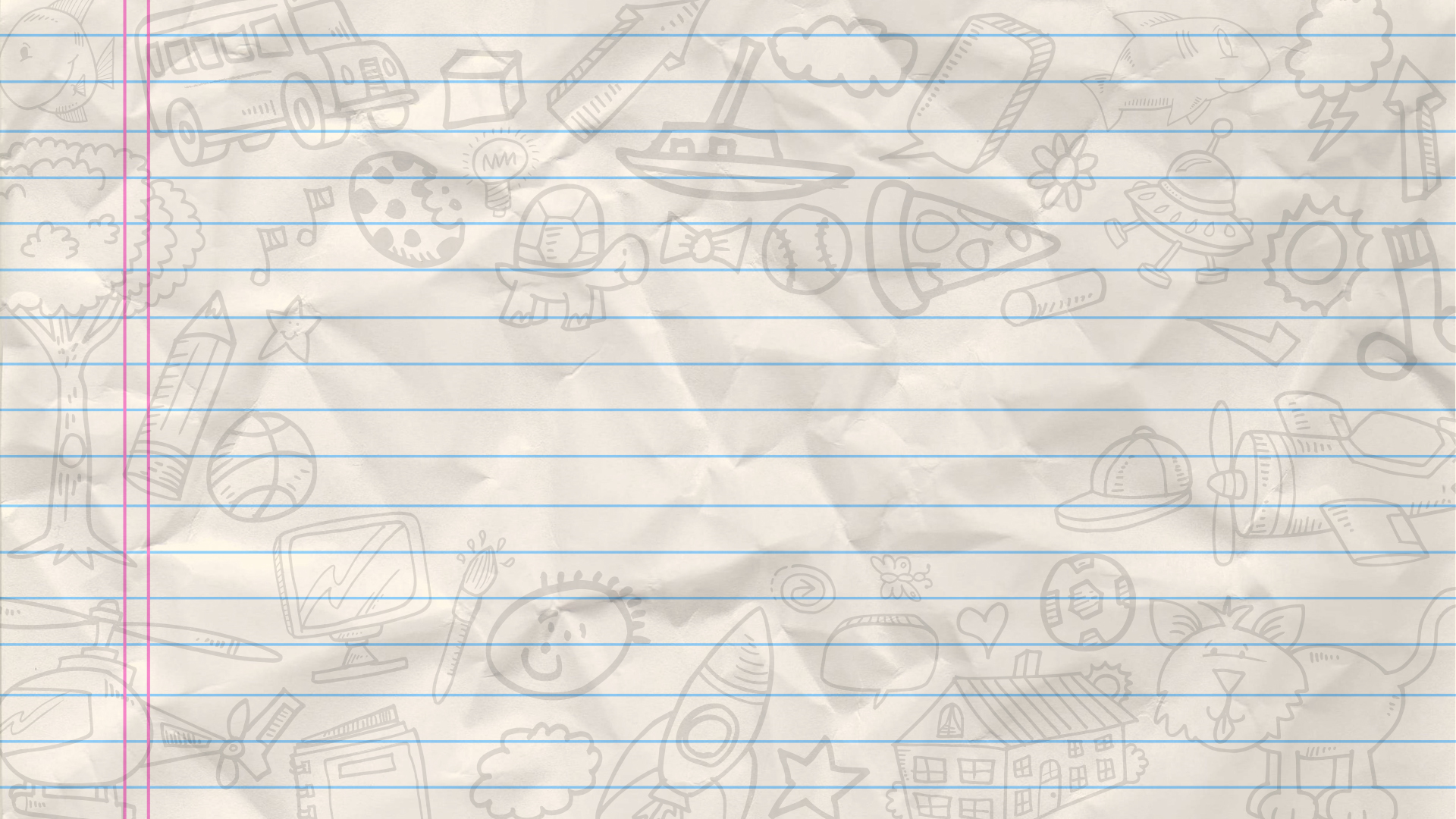 Red Flags That Tell Us To Reevaluate Friendships

When You Hope the People You Love and Care About Dont Find Out Who You Have Been With
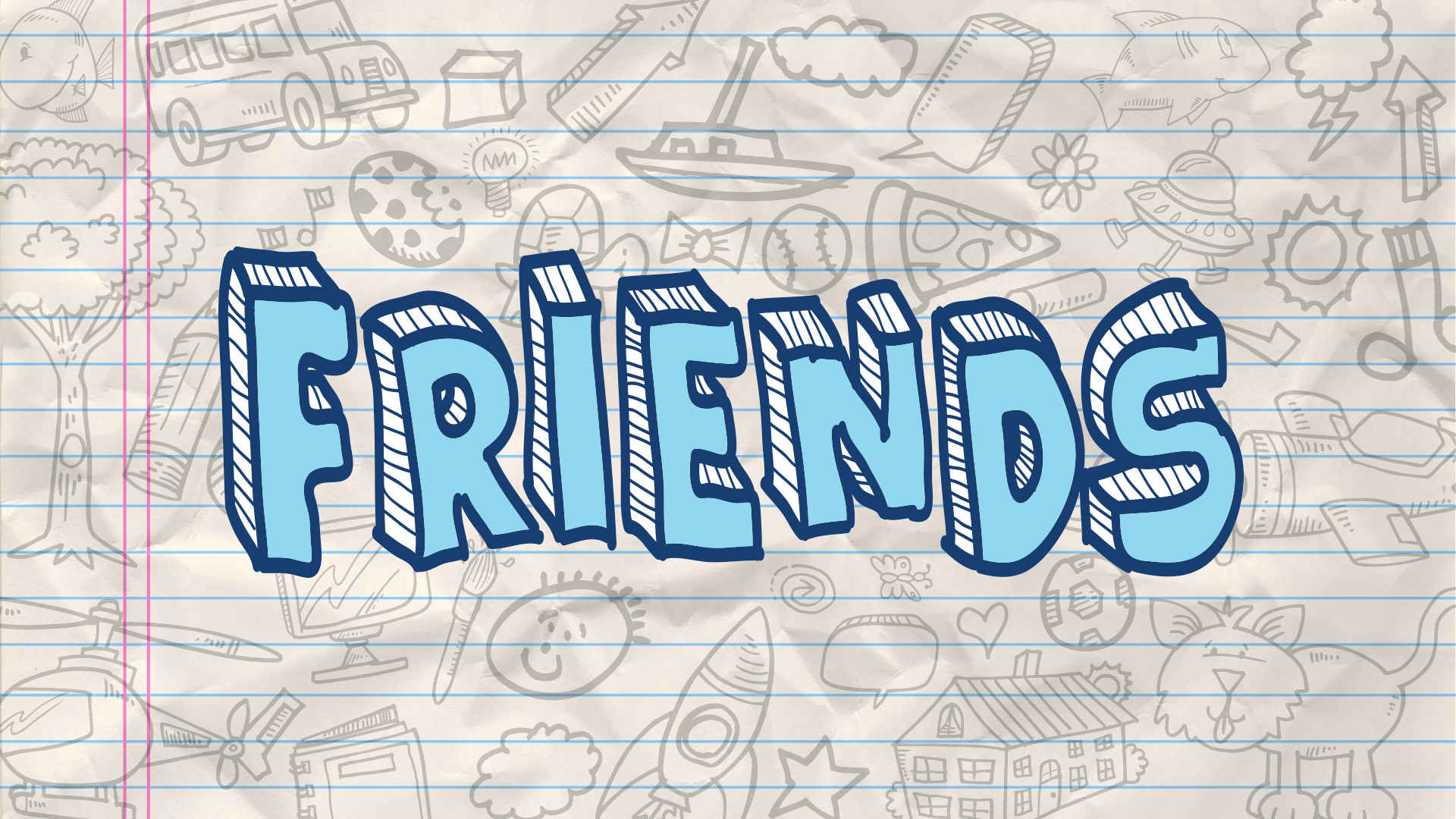 What Kind of Friend Will You Be?